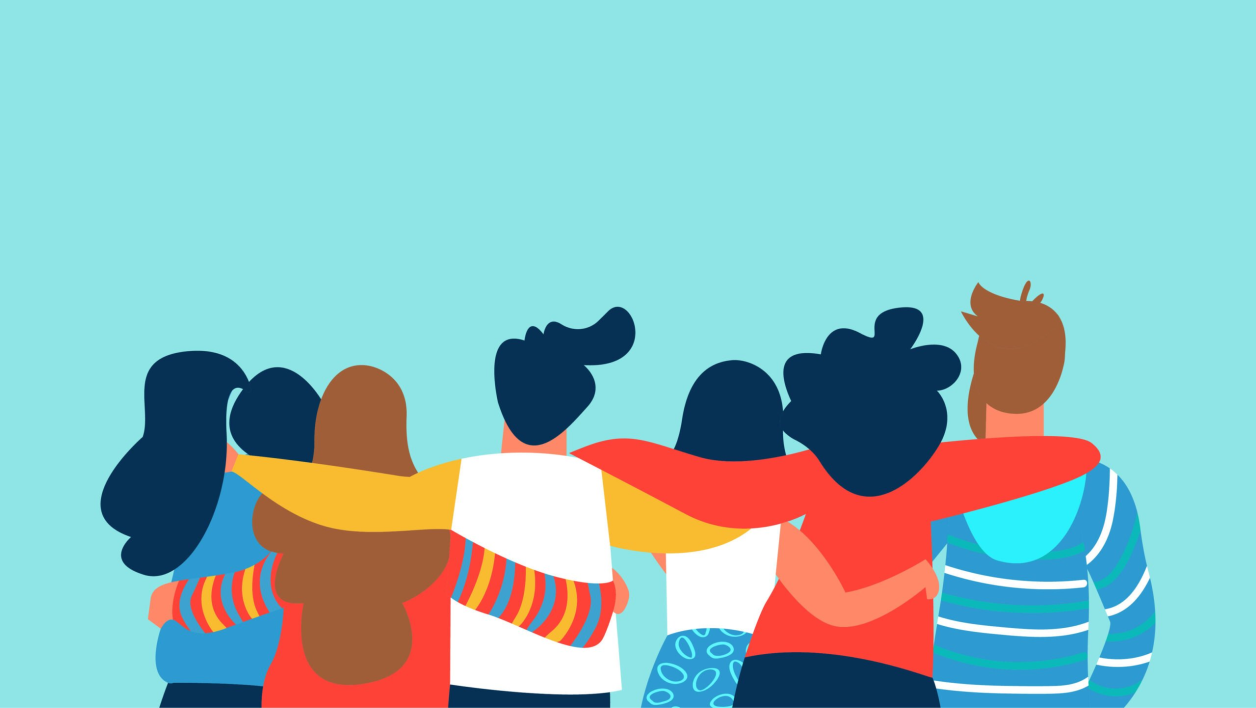 1. klase ​​Tēma: Kopienas​​1. nodarbība: Kas ir kopiena?
Tikumiskās audzināšanas programma «e-TAP»​
[Speaker Notes: Atsauce attēlam: https://www.china-admissions.com/]
Uzdevums: 1. Aplūko šīs kopienas!2. Kas kopīgs cilvēkiem šajā kopienā?
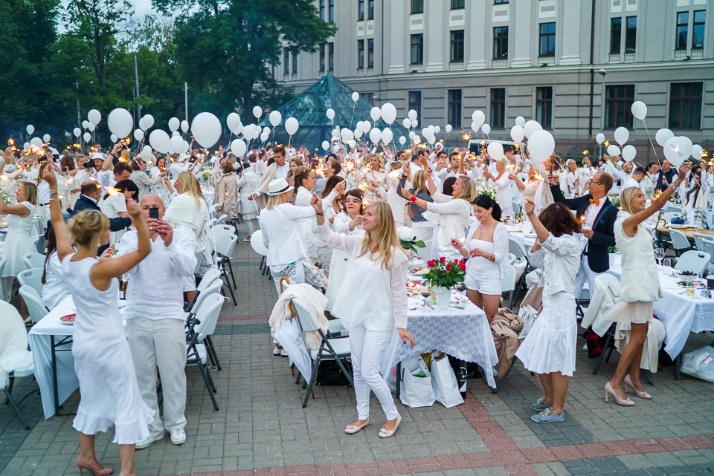 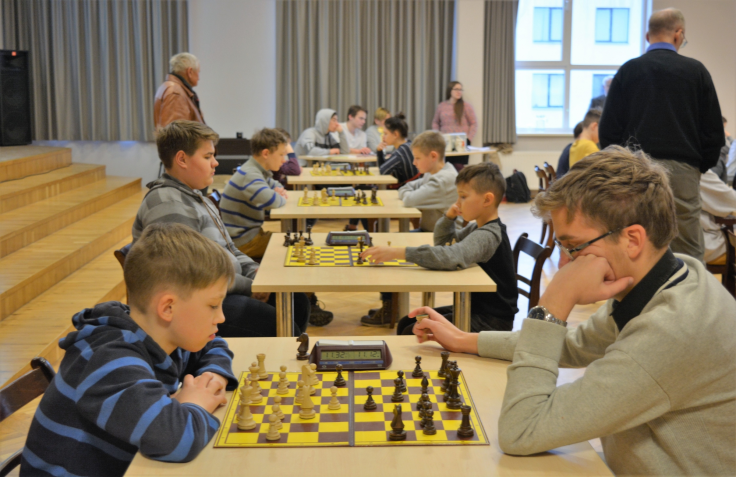 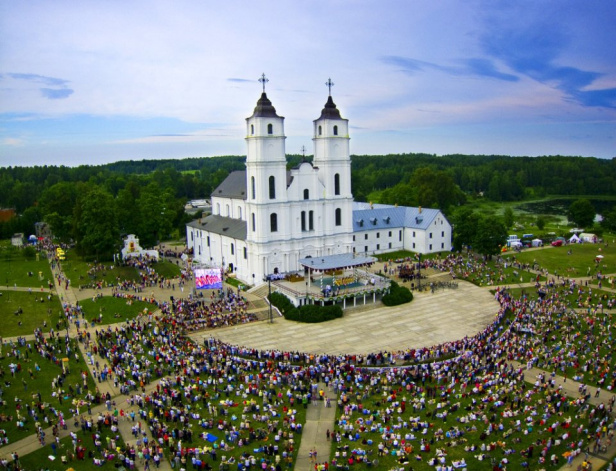 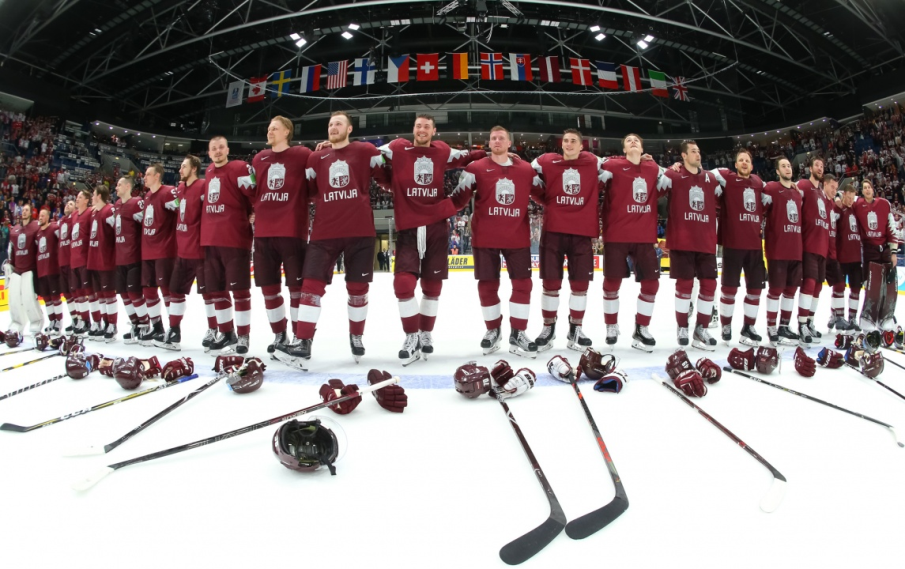 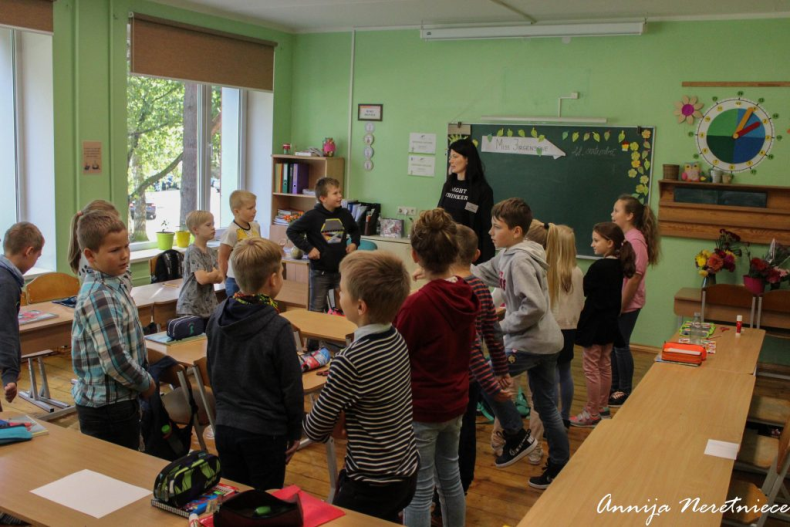 [Speaker Notes: Atsauce attēlam: https://latgale.travel/wp-content/uploads/2019/08/Aglona.jpg
Atsauce attēlam:https://www.dinamoriga.lv/uploads/news/5517/lat-iihf.jpg
Atsauce attēlam:https://salacgrivasvsk.lv/wp-content/uploads/2018/10/Guna-1024x683.jpg
Atsauce attēlam:https://www.svg.lv/wp-content/uploads/2017/03/SVG_sahs_2017_67.jpg
Atsauce attēlam:https://puaro.lv/wp-content/uploads/2016/05/pikniks-1.jpg]
Skaidrojošajā vārdnīcā teikts, ka kopiena ir “cilvēku grupa, kas dzīvo kādā vietā un kurus vieno kopīga valoda, izcelsme, reliģija u. tml.”.
1.uzdevums.
1.Pie kurām kopienām piederi tu? 2.Cilvēka kontūrai apkārt pieraksti, pie kurām kopienām tu piederi!
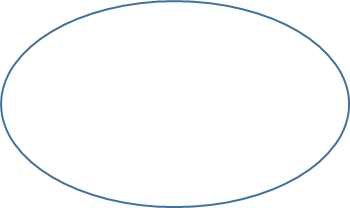 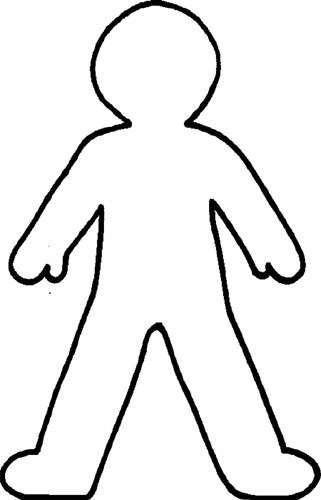 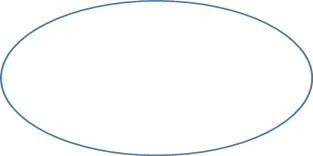 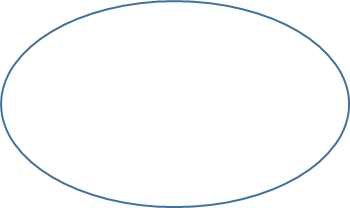 Attēls: clipartlibrary.com
2.uzdevums.
Domājot par kopienām, kuru loceklis esi:

1.Ko šī kopiena dara kopā?

2.Kā cilvēki zina, ka tu esi daļa no šīs kopienas?

3.Kādas vērtības vai tikumi šajā kopienā ir būtiski?
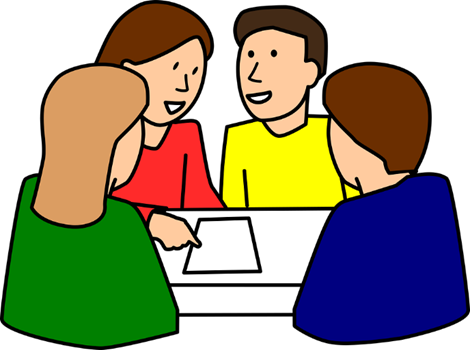 Attēls: pixabay.com
Kādi tikumi ir nepieciešami, lai kļūtu par labu kopienas locekli? Kāpēc?
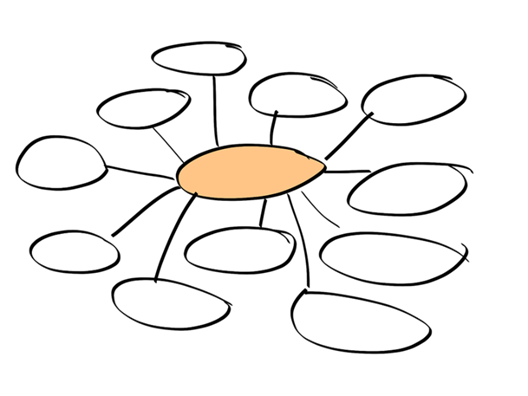 Attēls: pixabay.com
Izvēlies vienu kopienu, pie kuras tu piederi! Kā šajā nedēļā vari praktizēt dažus no tikumiem, kas nepieciešami, esot kopienas loceklim? 
Apkopojiet klasesbiedru idejas!
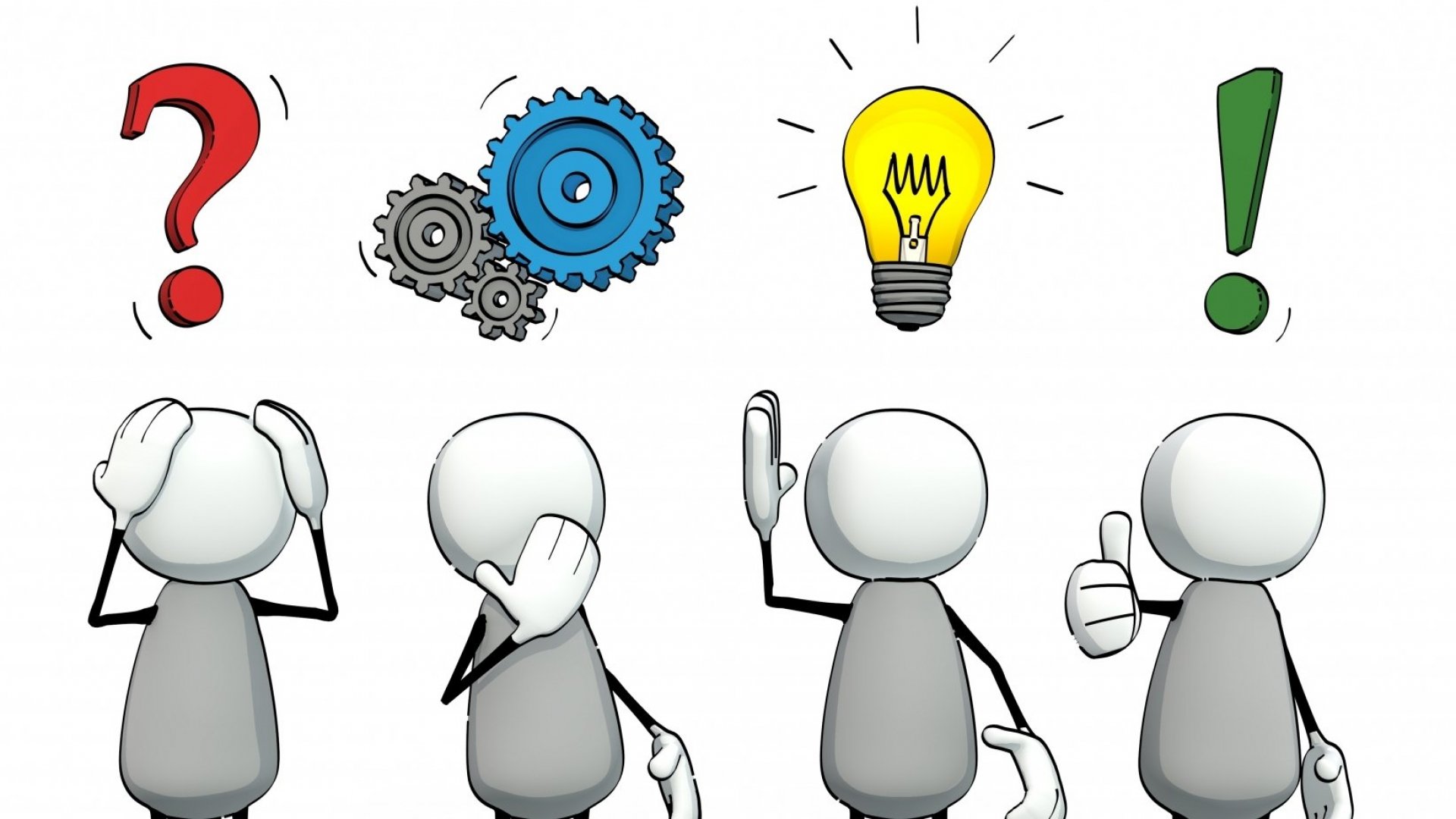 [Speaker Notes: Atsauce attēlam: https://www.incimages.com/uploaded_files/image/1920x1080/getty_506903004_200013332000928076_348061.jpg]
Tikumiskās audzināšanas programma «e-TAP»
Resursi pieejami: www.arete.lu.lv

Programmas administrators: Dr. Manuels Fernandezs. manuels.fernandezs@lu.lv, +371 26253625
Latvijas Universitātes Pedagoģijas, psiholoģijas un mākslas fakultātes Pedagoģijas zinātniskā institūta vadošais pētnieks
Imantas 7. līnija 1, 223. telpa, Rīga, LV-1083, Latvija
"Digitālas mācību programmas piemērotības un īstenojamības izpēte jauniešu tikumiskajai audzināšanai Latvijas izglītības iestādēs (no 5 līdz 15 gadu vecumā)" (01.12.2020-31.12.2021). Projekta Nr. lzp-2020/2-0277; LU reģistrācijas Nr: LZP2020/95